CLIC RF structure master schedule and CERN production
10.07.2010
Structure master schedule
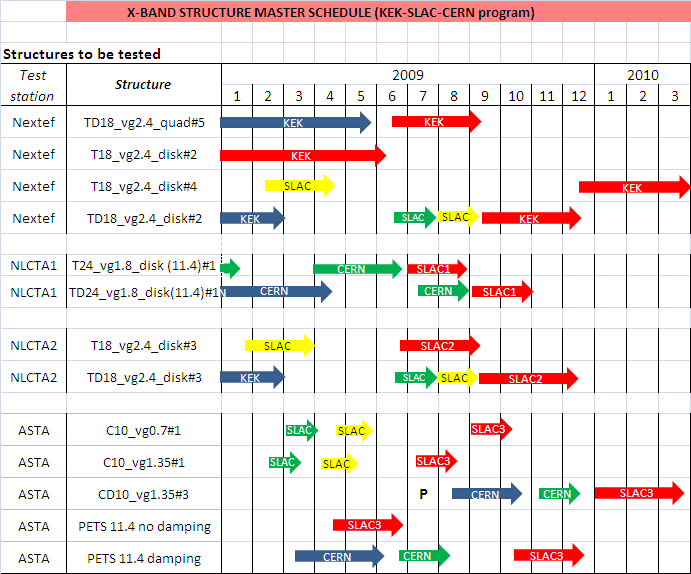 Installation started in cw27
Decision to cut a T18
#1, SFO on 23.06.2009 (tank version) #2 LT Ultra disks W27 (sealed version)
#1 non conform
#2 available
swapped
Cooling circuits shipped to SLAC
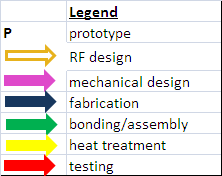 Bars at CERN
CD10 
- Prototype phase (P) for 4 different material (Kugler, LT Ultra) 
 - Full structure in OFE at VDL
2
Structure master schedule
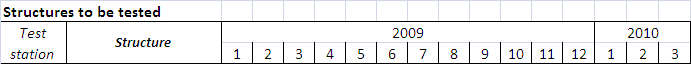 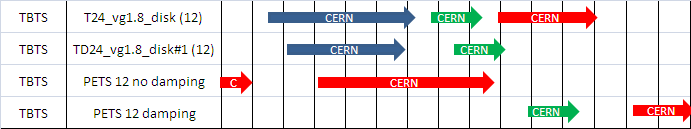 Fabrication at Kugler:
 #1 received in April NC, 
 #2 required	- prototype disk OK
 disks at CERN CW28
Fabrication at VDL:
 #1 and #2 disks finished 
 disks at CERN
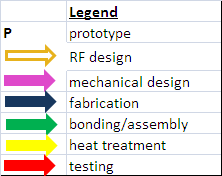 3
Structures in the pipeline
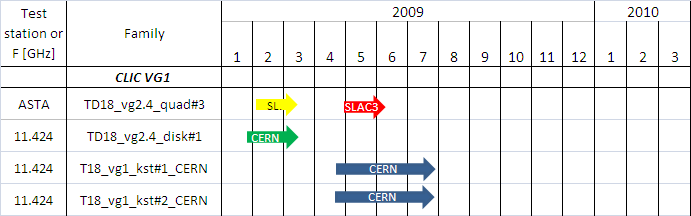 Missed slot in ASTA, back to CERN?
Stand-by
SLAC/KEK technology, 
KEK copper disks CW31
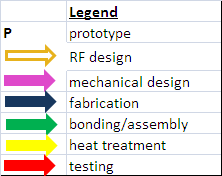 4
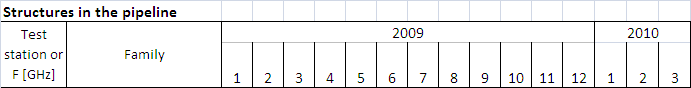 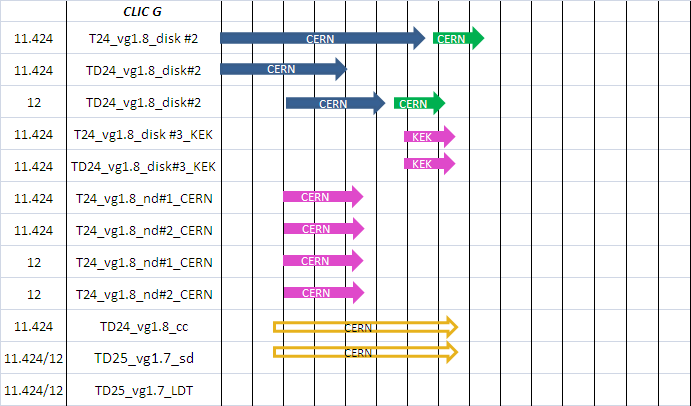 2nd unit, preparation in stand-by
Contract with KEK signed on 19.06, design started
T24 with smaller D and new tuning features
Under tendering
Compact coupler, asymm. disks
Ridged waveguides
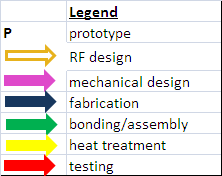 Mode launcher coupler, symm. disks
J. Huopana, disks for brazing test cw28
5
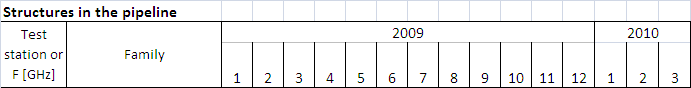 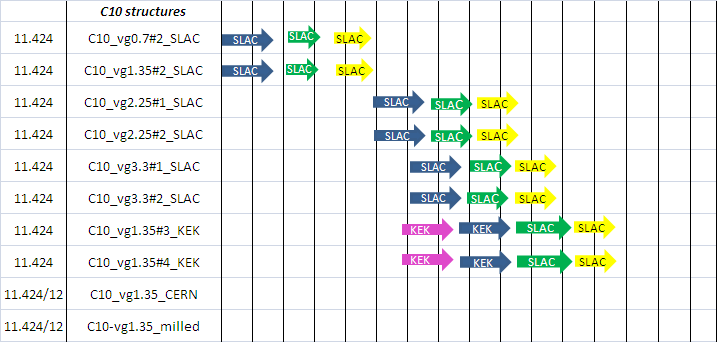 Mechanical design 
started
Mechanical design 
not started yet
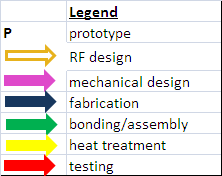 6
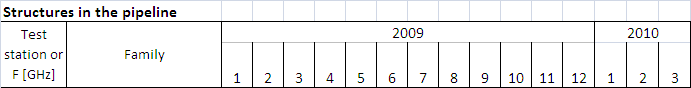 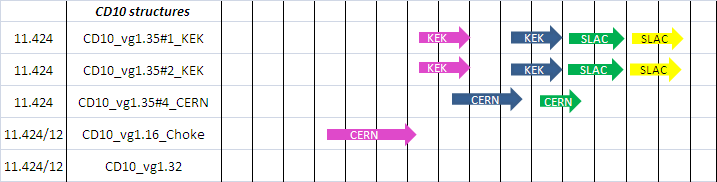 Radial choke damping
Lower DT
Other structures:
 x-band speed bump structure
 CLIC K structures
 500 GeV structures
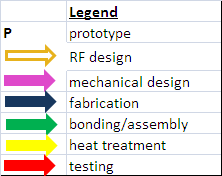 7
T24#1 (tank version)
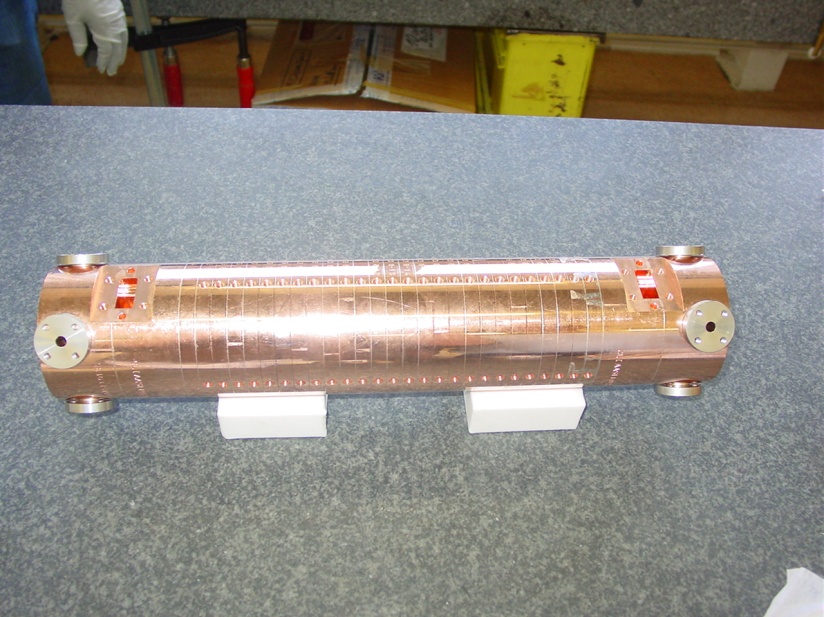 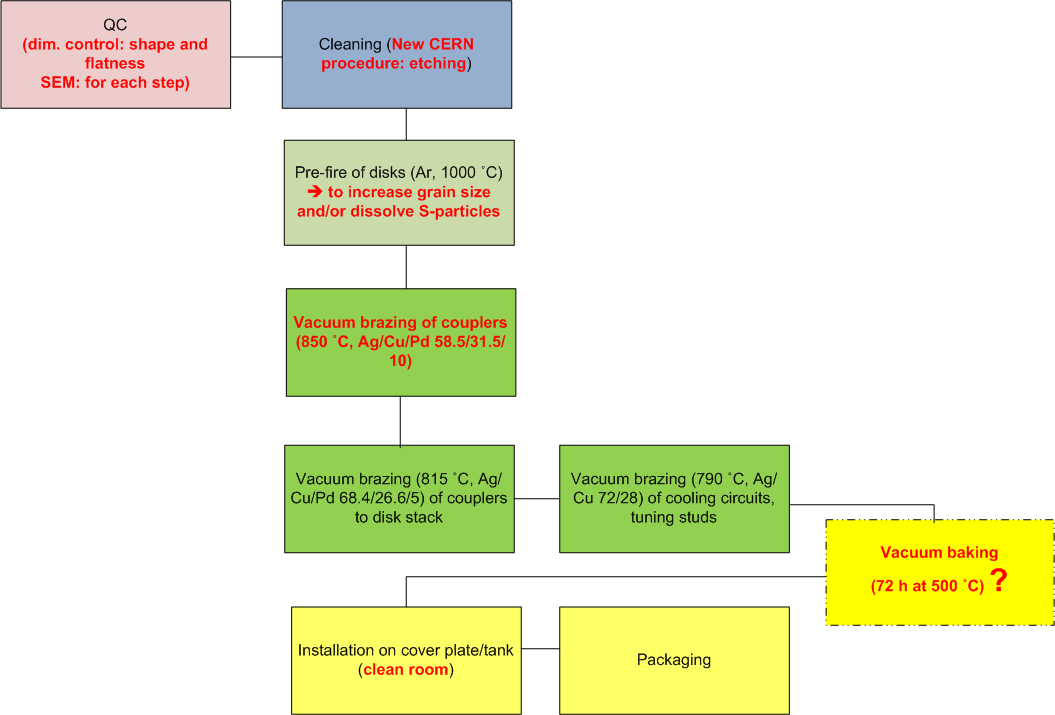 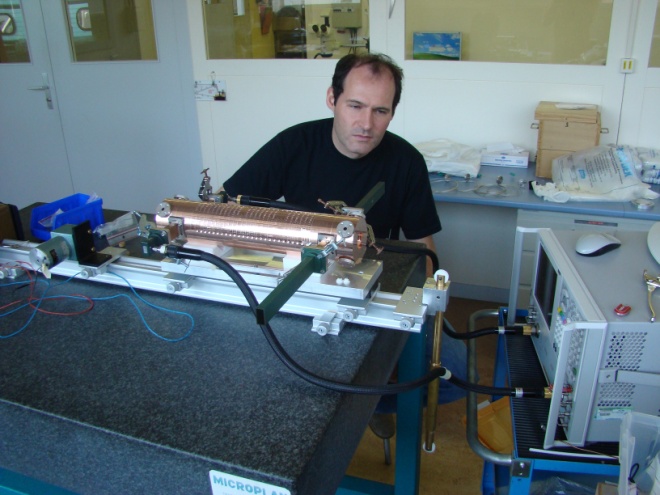 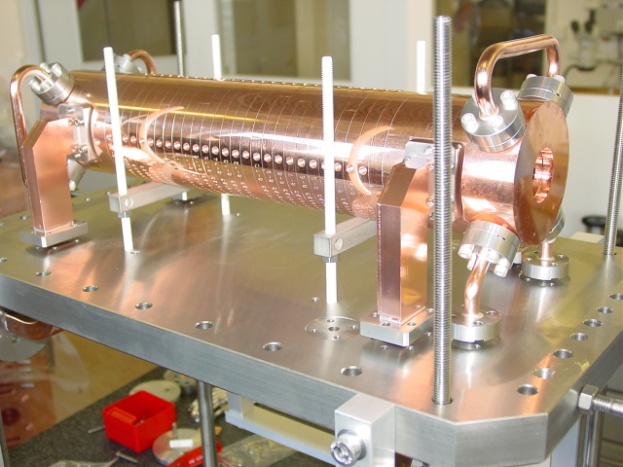 Vacuum baking
4 h at 650 °C
Red: changes wrto previous assembly procedure
8
TD24 #1
RF check  non conform 

Inspection of all disks (see EDMS report: 10006094
Brazing material inside the disks

Launched program to qualify assembly procedure (aim bonding at 1000 C)

First results with pure bonding on two samples of 5 disks each seem to be promising
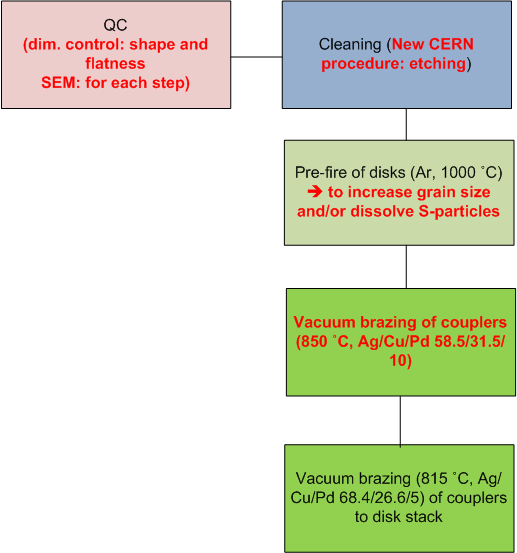 9